DELAC
DISTRICT ENGLISH LEARNER ADVISORY COMMITTEE
OCT
MAY
FEB
APR
DEC
21
10
27
12
23
DATES, LOCATIONS, TIMES, & TOPICS ARE SUBJECT TO CHANGE
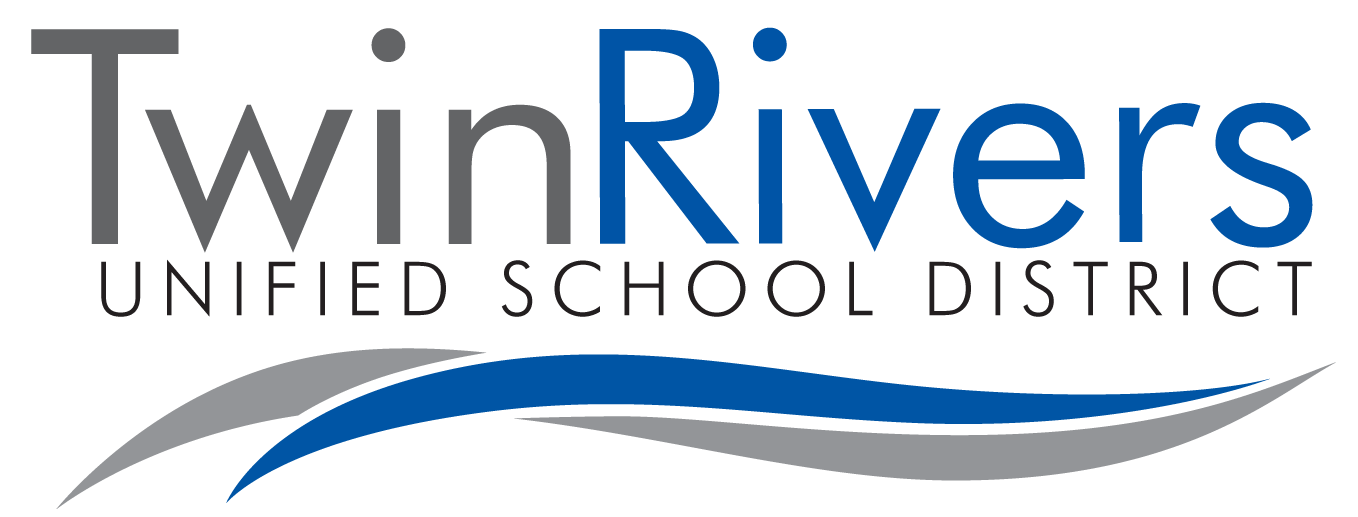 ENGLISH LEARNER SERVICES DEPARTMENT
5115 DUDLEY BOULEVARD, MCCLELLAN, CALIFORNIA 95652
(916) 566-1600 | EXTENSION 33424
DATES, LOCATIONS, TIMES, & TOPICS ARE SUBJECT TO CHANGE
APR
DEC
FEB
MAY
21
12
27
23
OCT
TUESDAY | OCTOBER 10, 2023
ZOOM
10
District English Learner Advisory Committee (DELAC) Roles & Responsibilities 
English Learner (EL) Programs & Services
CTE Pathways at School Sites
Presentation by Chief Business Official 
Local Control Accountability Plan (LCAP)
Consolidated Application Reporting System (CARS)
Lexia Pilot Program 
National Hispanic Heritage Month
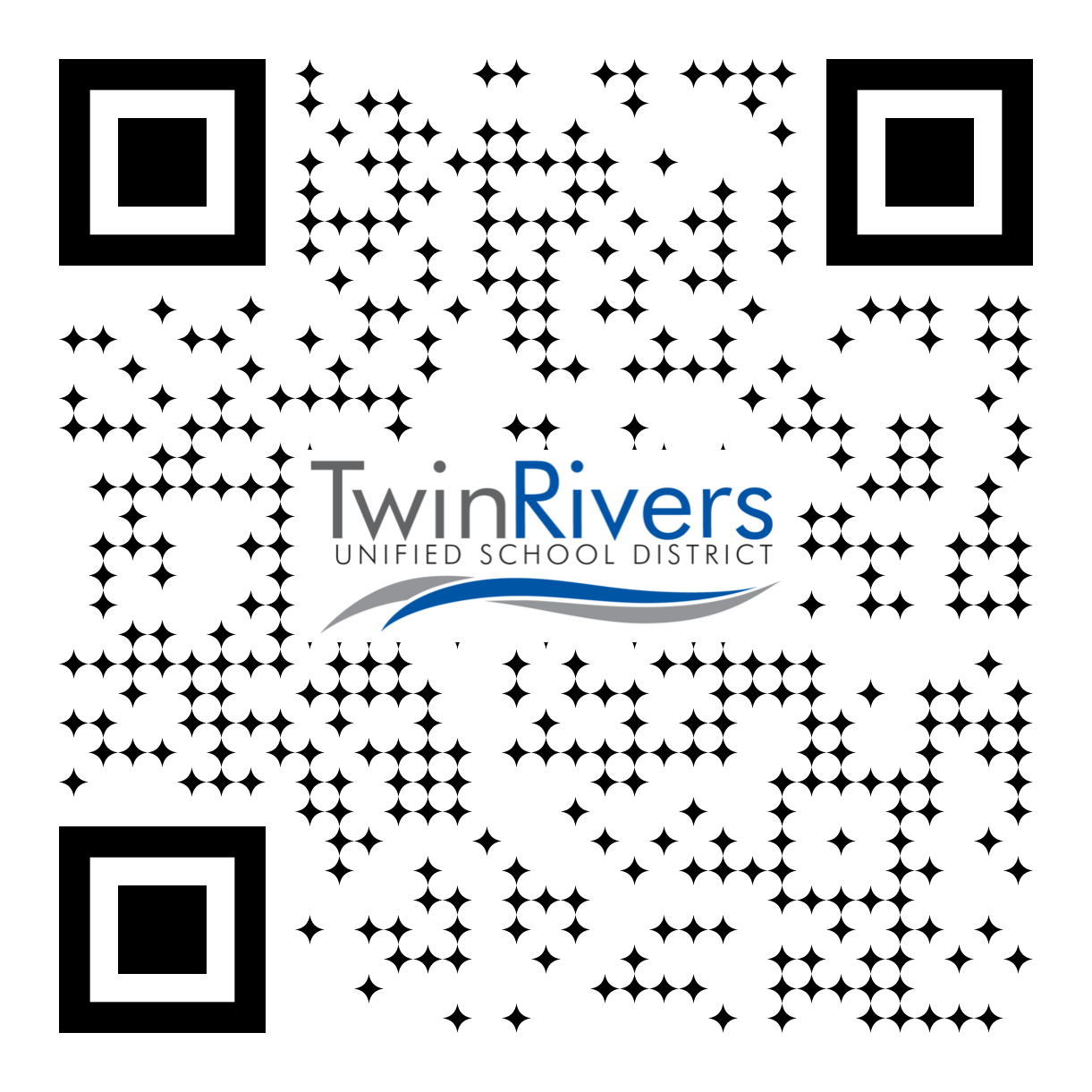 IN-PERSON | 9:00 A.M. – 10:30 A.M. | TWIN RIVERS UNIFIED SCHOOL DISTRICT AT 5115 DUDLEY BLVD, MCCLELLAN, CA 95652
DELAC
DISTRICT ENGLISH LEARNER ADVISORY COMMITTEE
Interpretation will be available in Hmong & Spanish
To request an additional language, please contact the English Learner Services Department at (916) 566-1600 Extension 33424
DATES, LOCATIONS, TIMES, & TOPICS ARE SUBJECT TO CHANGE
OCT
MAY
FEB
APR
DEC
21
10
27
12
23
DELAC
DISTRICT ENGLISH LEARNER ADVISORY COMMITTEE
Interpretation will be available in Hmong & Spanish
To request an additional language, please contact the English Learner Services Department at (916) 566-1600 Extension 33424
DATES, LOCATIONS, TIMES, & TOPICS ARE SUBJECT TO CHANGE
APR
OCT
FEB
MAY
21
10
27
23
DEC
TUESDAY | DECEMBER 12, 2023
ZOOM
12
Local Control Accountability Plan (LCAP)
Presentation by Chief Business Official  
Reclassified Fluent English Proficient (RFEP) Monitoring 
Family & Community Engagement (FACE) Update
Data Dive into Attendance, Benchmark Scores, and I-Ready Scores
English Learner (EL) Program Goals & Objectives
Review of Parent Notification Letters
Review and Comment on Reclassification Criteria 
Reclassification Update
Title III EL & Immigrant Survey
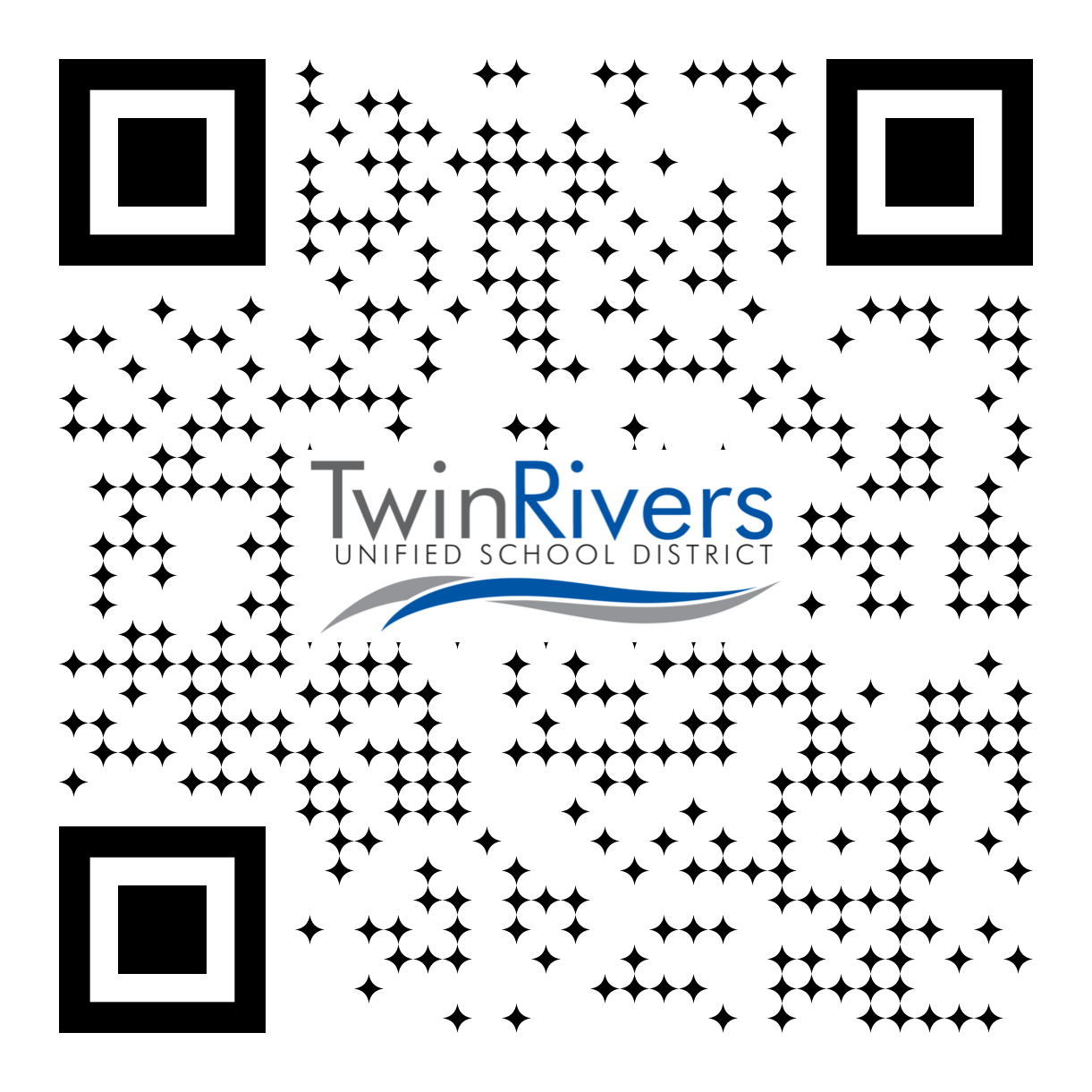 IN-PERSON | 9:00 A.M. – 10:30 A.M. | TWIN RIVERS UNIFIED SCHOOL DISTRICT AT 5115 DUDLEY BLVD, MCCLELLAN, CA 95652
DELAC
DISTRICT ENGLISH LEARNER ADVISORY COMMITTEE
Interpretation will be available in Hmong & Spanish
To request an additional language, please contact the English Learner Services Department at (916) 566-1600 Extension 33424
DATES, LOCATIONS, TIMES, & TOPICS ARE SUBJECT TO CHANGE
OCT
MAY
FEB
APR
DEC
21
10
27
12
23
DELAC
DISTRICT ENGLISH LEARNER ADVISORY COMMITTEE
Interpretation will be available in Hmong & Spanish
To request an additional language, please contact the English Learner Services Department at (916) 566-1600 Extension 33424
DATES, LOCATIONS, TIMES, & TOPICS ARE SUBJECT TO CHANGE
APR
OCT
DEC
MAY
21
10
12
23
FEB
TUESDAY | FEBRUARY 27, 2024
ZOOM
27
Presentation by Special Projects 
Data Dive
State Seal of Biliteracy (SSB) Update
District Needs Assessment
English Language Proficiency Assessment for California (ELPAC) Information
Family & Community Engagement (FACE) Update
Presentation by Chief Business Official
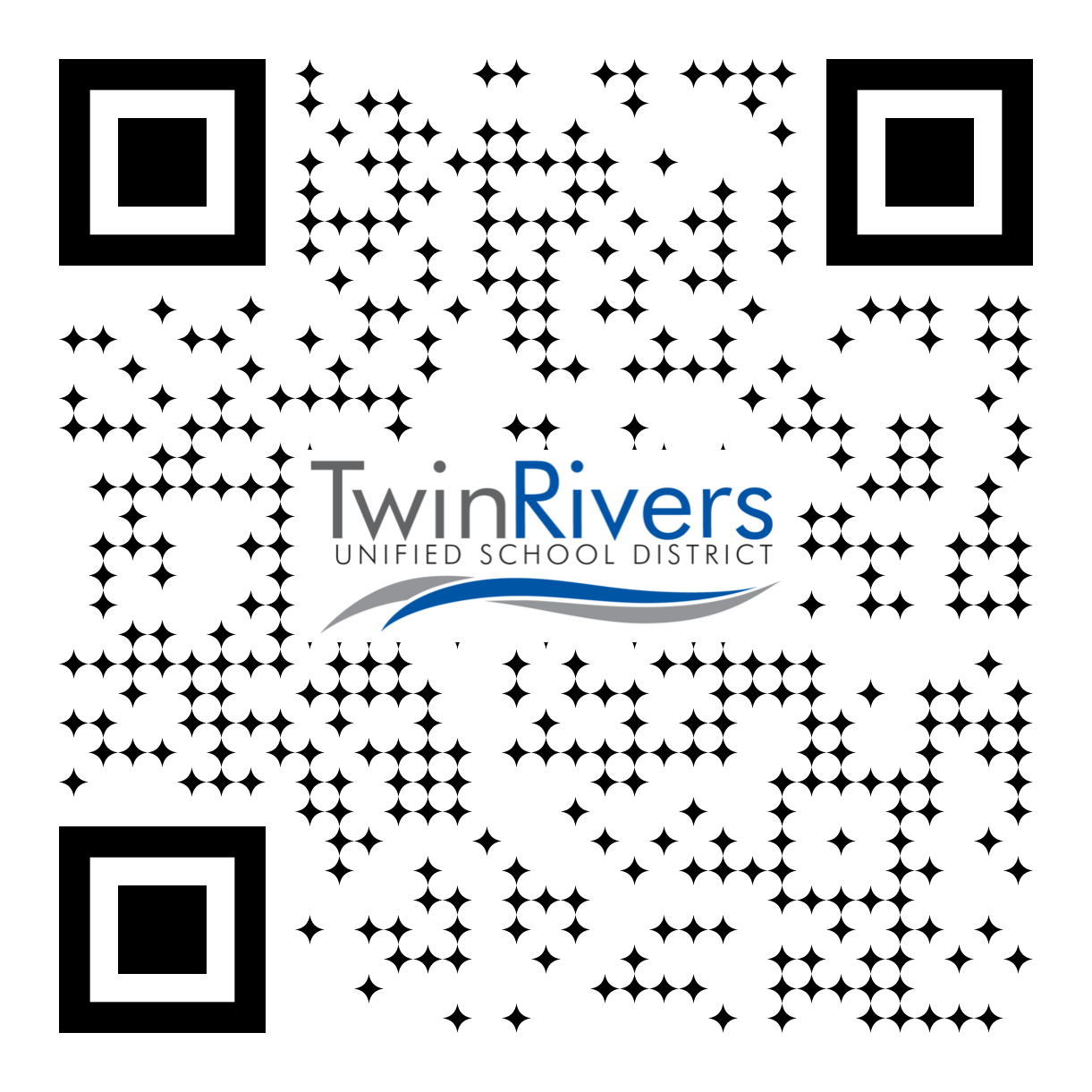 IN-PERSON | 9:00 A.M. – 10:30 A.M. | TWIN RIVERS UNIFIED SCHOOL DISTRICT AT 5115 DUDLEY BLVD, MCCLELLAN, CA 95652
DELAC
DISTRICT ENGLISH LEARNER ADVISORY COMMITTEE
Interpretation will be available in Hmong & Spanish
To request an additional language, please contact the English Learner Services Department at (916) 566-1600 Extension 33424
DATES, LOCATIONS, TIMES, & TOPICS ARE SUBJECT TO CHANGE
OCT
MAY
FEB
APR
DEC
21
10
27
12
23
DELAC
DISTRICT ENGLISH LEARNER ADVISORY COMMITTEE
Interpretation will be available in Hmong & Spanish
To request an additional language, please contact the English Learner Services Department at (916) 566-1600 Extension 33424
DATES, LOCATIONS, TIMES, & TOPICS ARE SUBJECT TO CHANGE
OCT
DEC
FEB
MAY
21
10
12
27
APR
TUESDAY | APRIL 23, 2024
ZOOM
23
Local Control Accountability Plan (LCAP) Presentation & Review, Comment 
English Learner (EL) Roadmap Update
Presentation by Chief Business Official 
Title III Addendum Review
English Language Proficiency Assessment for California (ELPAC) Update
State Seal of Biliteracy (SSB) Update
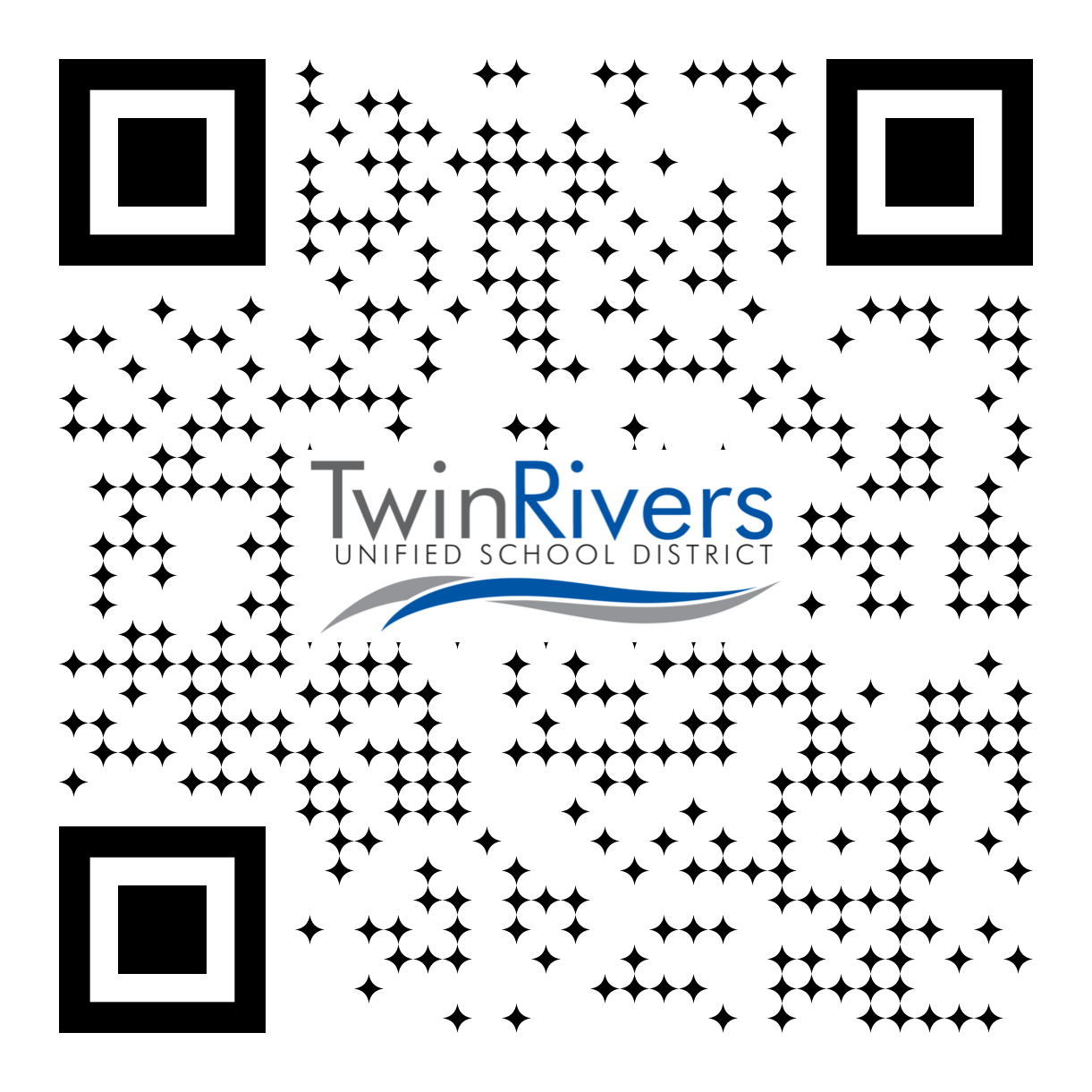 IN-PERSON | 9:00 A.M. – 10:30 A.M. | TWIN RIVERS UNIFIED SCHOOL DISTRICT AT 5115 DUDLEY BLVD, MCCLELLAN, CA 95652
DELAC
DISTRICT ENGLISH LEARNER ADVISORY COMMITTEE
Interpretation will be available in Hmong & Spanish
To request an additional language, please contact the English Learner Services Department at (916) 566-1600 Extension 33424
DATES, LOCATIONS, TIMES, & TOPICS ARE SUBJECT TO CHANGE
OCT
MAY
FEB
APR
DEC
21
10
27
12
23
DELAC
DISTRICT ENGLISH LEARNER ADVISORY COMMITTEE
Interpretation will be available in Hmong & Spanish
To request an additional language, please contact the English Learner Services Department at (916) 566-1600 Extension 33424
DATES, LOCATIONS, TIMES, & TOPICS ARE SUBJECT TO CHANGE
APR
OCT
DEC
FEB
10
12
27
23
MAY
TUESDAY | MAY 21, 2024
ZOOM
21
Local Control Accountability Plan (LCAP) Review & Consolidated Application Reporting System (CARS)
Presentation by Chief Business Official 
Summer Programs & Learning Loss Prevention
Celebration on Reclassification and State Seal of Biliteracy
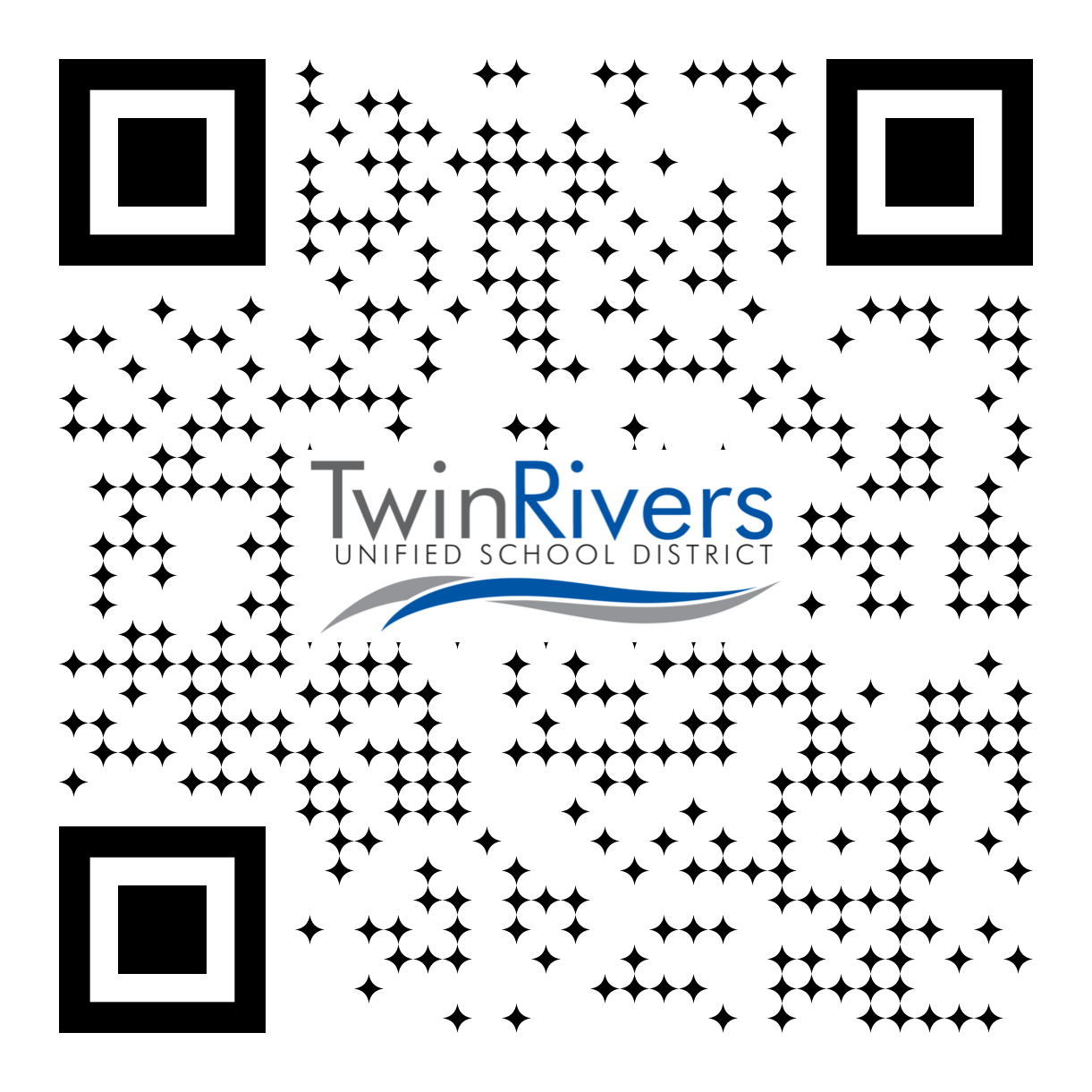 IN-PERSON | 9:00 A.M. – 10:30 A.M. | TWIN RIVERS UNIFIED SCHOOL DISTRICT AT 5115 DUDLEY BLVD, MCCLELLAN, CA 95652
DELAC
DISTRICT ENGLISH LEARNER ADVISORY COMMITTEE
Interpretation will be available in Hmong & Spanish
To request an additional language, please contact the English Learner Services Department at (916) 566-1600 Extension 33424
DELAC
DISTRICT ENGLISH LEARNER ADVISORY COMMITTEE
OCT
MAY
FEB
APR
DEC
21
10
27
12
23
DATES, LOCATIONS, TIMES, & TOPICS ARE SUBJECT TO CHANGE
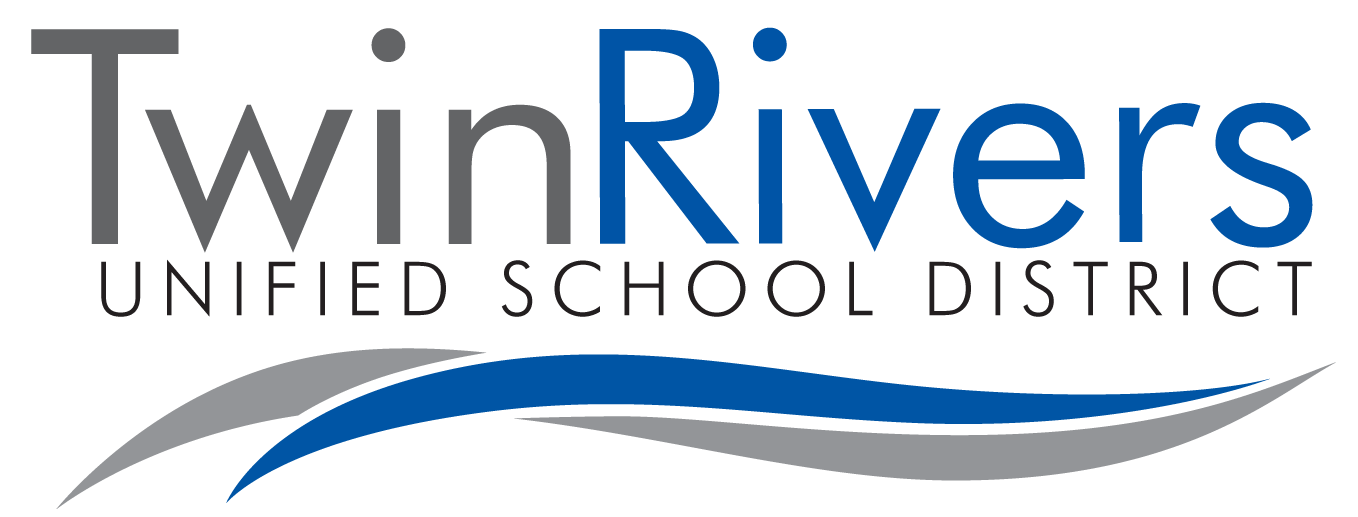 ENGLISH LEARNER SERVICES DEPARTMENT
Interpretation will be available in Hmong & Spanish
To request an additional language, please contact the English Learner Services Department at (916) 566-1600 Extension 33424